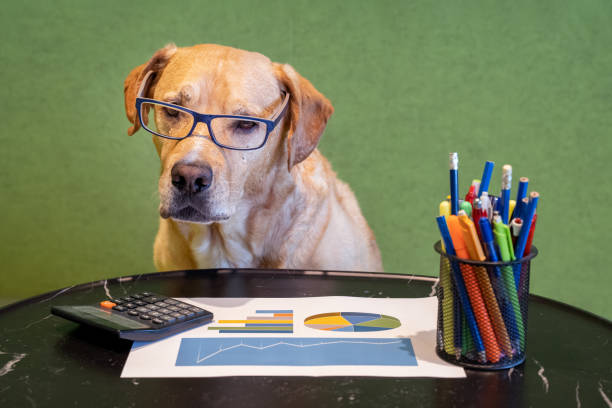 Learning Intention:

Calculate the rate of change of a population using 𝑅 = (𝐵 + 𝐼) − (𝐷 + 𝐸) where R = the rate of change of a population, B = birth rateD = death rateI = immigration and E = emigration.
Success Criteria:

Complete Marine Education ‘16. BIDE model’
[Speaker Notes: Image: https://www.istockphoto.com/photos/dog-with-calculator]
BIDE model
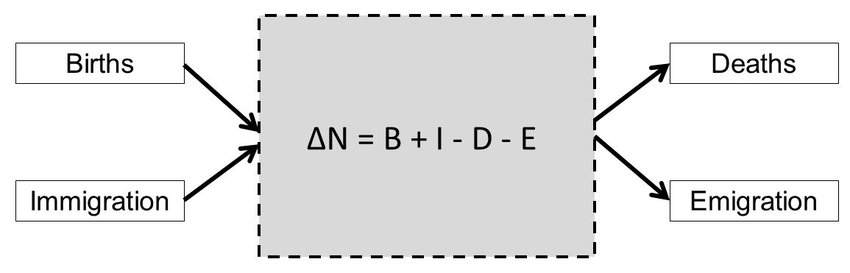 R
[Speaker Notes: Image: https://www.researchgate.net/publication/291973245_Estimation_of_Parameters_for_Animal_Populations_a_primer_for_the_rest_of_us
Estimation of Parameters for Animal Populations: a primer for the rest of us]
Add individuals

	Births

	Immigration

Subtract Individuals

	Death

	Emigration
B
B
D
R = (𝐵 + 𝐼) − (𝐷 + 𝐸)
I
R
I
E
D
E
Add individuals

	Births

	Immigration

Subtract Individuals

	Death

	Emigration
Try this one!
B
20
20
I
?
2
2
D
E
Add individuals

	Births

	Immigration

Subtract Individuals

	Death

	Emigration
B
20
20
R=(20+2)-(20-2)
I
R=0
2
2
Population unchanged
D
E
Add individuals

	Births

	Immigration

Subtract Individuals

	Death

	Emigration
B
50
20
R=(50+10)-(20-0)
I
R= 40
0
10
Population is increasing
D
E
Add individuals

	Births

	Immigration

Subtract Individuals

	Death

	Emigration
B
10
50
R=(10+0)-(50-10)
I
R = -50
10
0
Population is decreasing
D
E
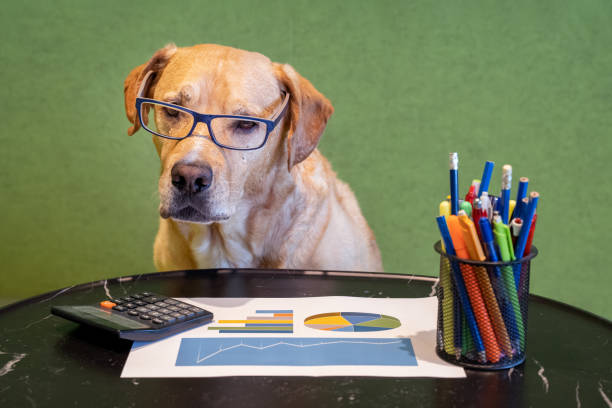 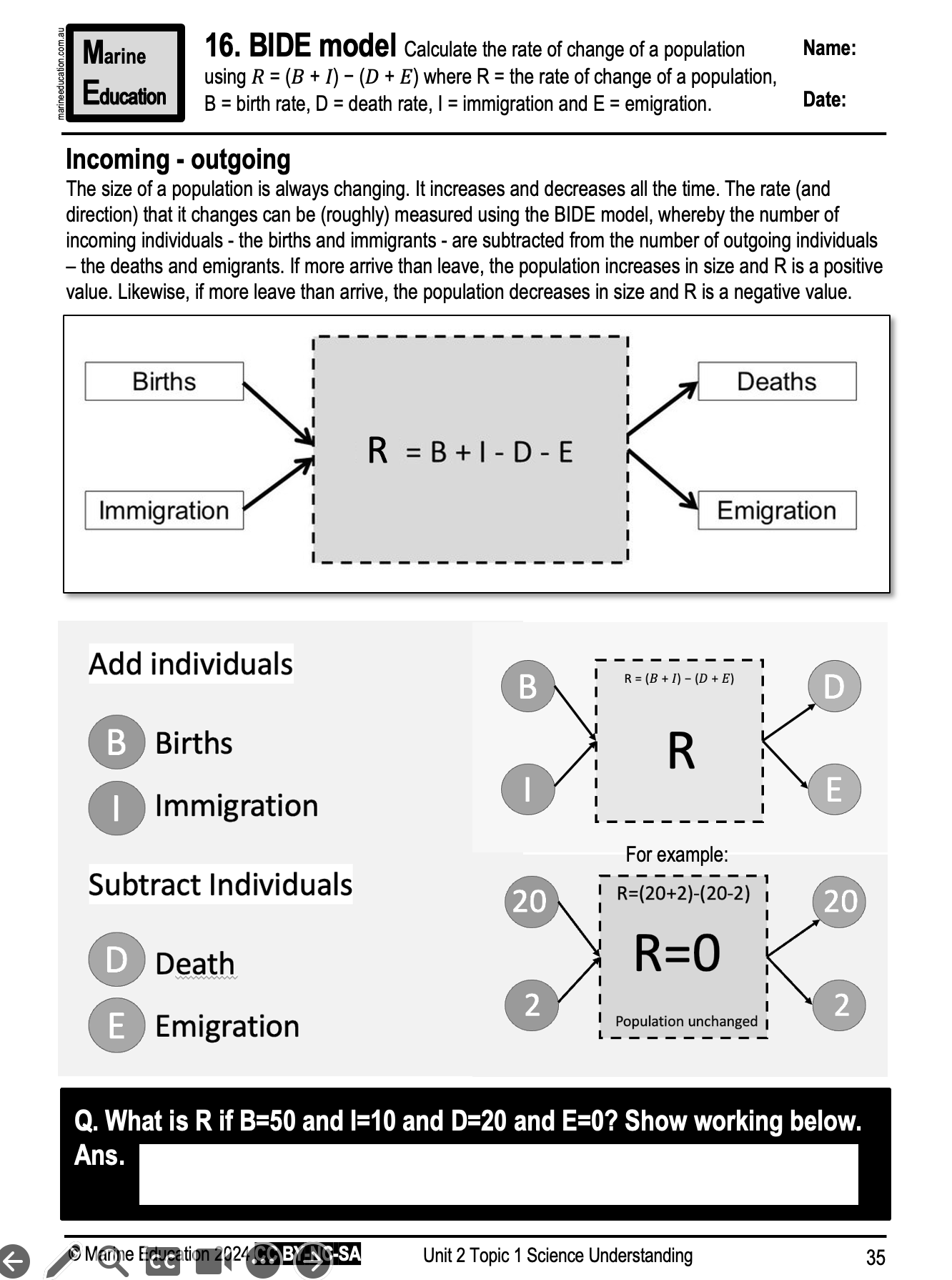 Learning Intention:

Calculate the rate of change of a population using 𝑅 = (𝐵 + 𝐼) − (𝐷 + 𝐸) where R = the rate of change of a population, B = birth rateD = death rateI = immigration and E = emigration.
Success Criteria:

Complete Marine Education ‘16. BIDE model’
[Speaker Notes: Image: https://www.istockphoto.com/photos/dog-with-calculator]